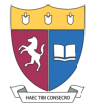 Certificate in Digital Applications – Level 02
Multimedia Showcase – DA202
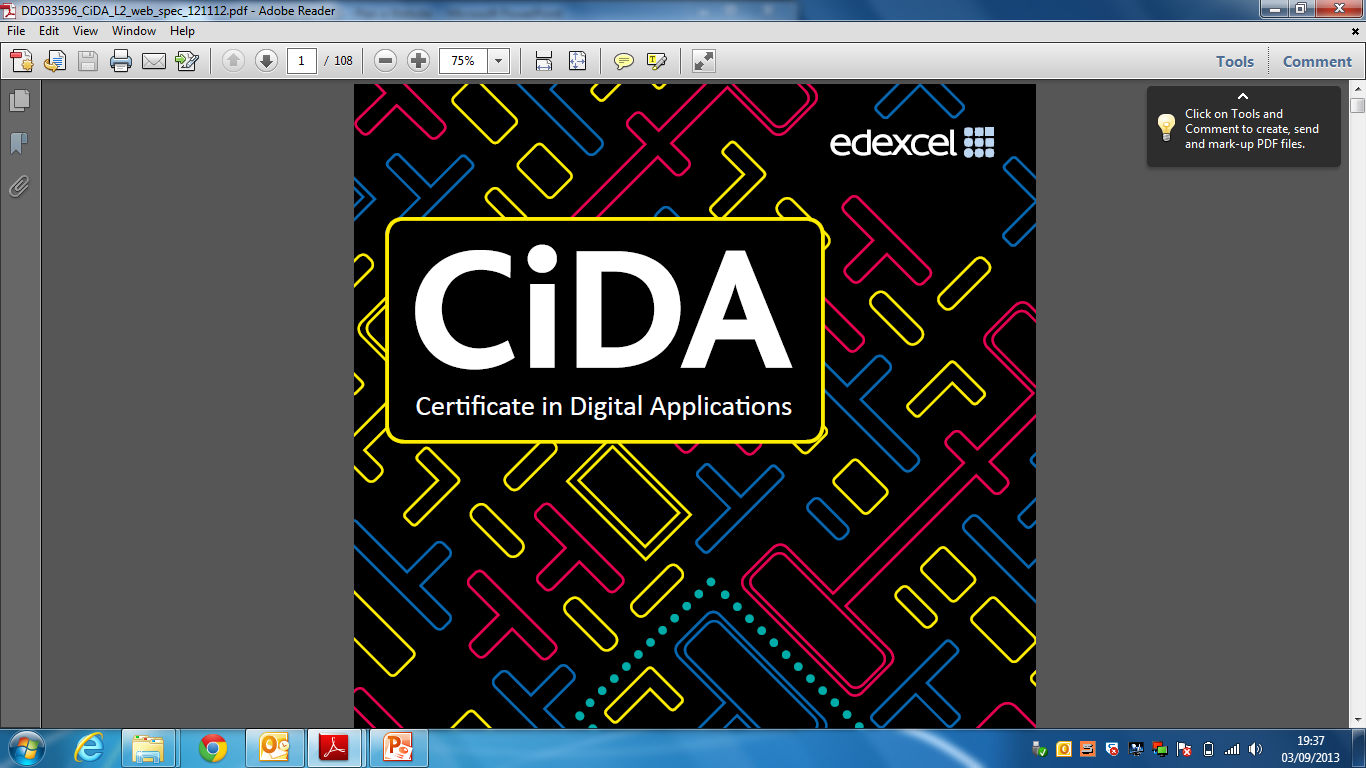 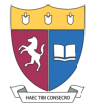 Unit 02 – Digital Showcase - DA202
ICT Dept
Assignment Scenario
Assignment
Checklist
LO1
LO2
LO3
LO4
LO5
LO6
CLIENT PROPOSAL – prepared by One World production company
One World is an online project for young people around the world. To take part, each young person must contribute a multimedia showcase of their local community. They will then be able to access other showcases from around the world.
 You must produce a showcase for the One World Project that gives an idea of what it is like to live in your community.
 You will create a multimedia showcase that consists of:
a splash screen
a navigation screen 
a short movie clip
an original video clip
an animation.
Assignment Scenario
Assignment
Checklist
LO1
LO2
LO3
LO4
LO5
LO6
Showcase Overview:
Your One World Movie must:
Be brief
Show aspects of community life
The Second Video clip should:
Be between 40-50 seconds and include aspects of life in your local community:
opening and closing sequences
The movie must consist of original video footage and a separate voiceover.
Be Scripted
You will need to Produce a timeline storyboard for the movie.
You should annotate your storyboard to explain your design decisions.
Learning Outcome 3 – Assignment
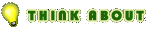 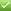 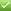 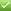 Learning Outcome 3 – Task 1
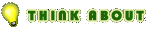 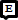 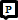 Learning Outcome 3 – Task 2
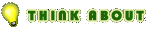 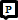 Learning Outcome 3 – Task 3
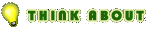 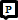 Learning Outcome 3 – Task 4 and 5
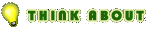 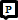 Learning Outcome 3 – Task 6
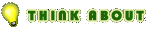 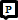 Learning Outcome 3 – Task 7
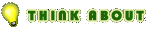 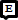 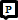 Learning Outcome 3 – Task 8
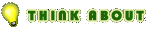 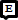 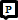 Learning Outcome 3 – Task 9
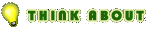 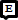 LO3 – Assessment (P, M, D)